Повышение качества обучения на уроках физики через ИКТ
Подготовила: учитель физики 
Романова Ольга Васильевна
В настоящее время в России идет становление новой системы образования, ориентированного на вхождение в мировое образовательное пространство. Этот процесс сопровождается существенными изменениями в педагогической теории и практике учебно-воспитательного процесса. Происходит модернизация образовательной системы - предлагаются иное содержание, подходы, поведение в обучении.
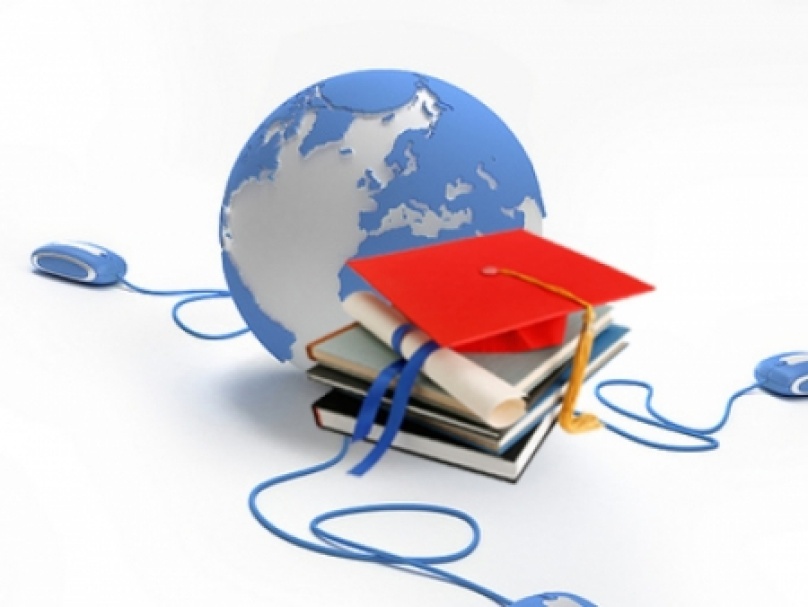 Противоречия
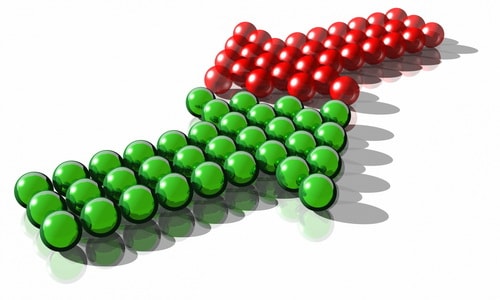 Растущий объем информации 
    и недостаточная гибкость учебных программ.
Личностное, психическое развитие обучающегося и условия улучшения здоровья.
Необходимость построения обучения на основе ориентации «на личностный успех» и репродуктивный характер обучения массовой школы.
Индивидуальные личностные интересы ученика и существующими организационными формами обучения.
Увеличение умственной нагрузки на уроках физики заставляет задуматься над тем, как поддержать интерес учащихся к изучаемому предмету, их активность на протяжении всего урока. С целью развития исследовательских умений, подготовки личности информационного общества в течение последних лет активно применяются информационно-коммуникационные технологии.
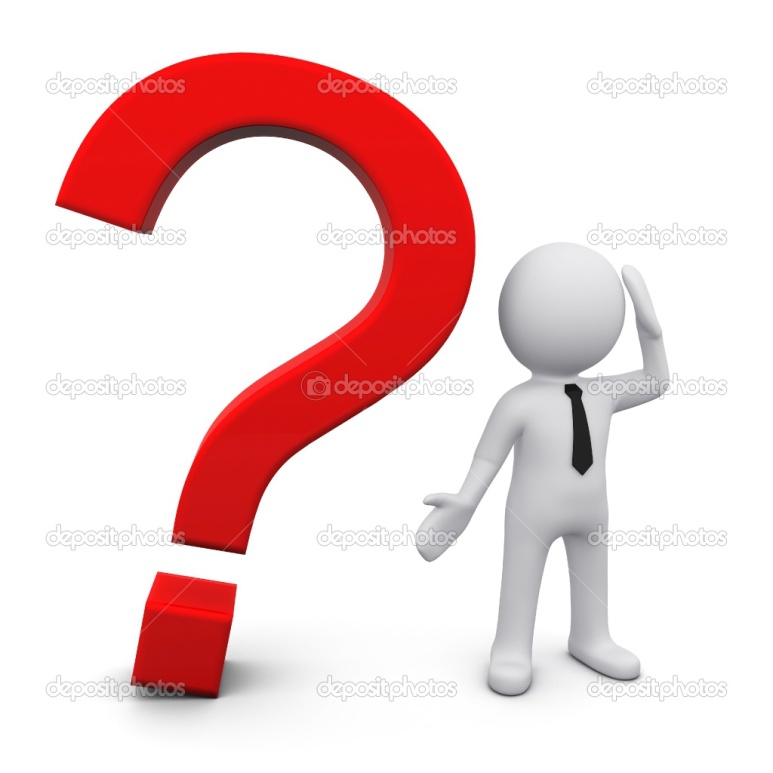 Внедрение ИКТ осуществляется по следующим направлениям:
Создание презентаций к урокам.
Использование готовых обучающих программ.
Работа с ресурсами Интернета.
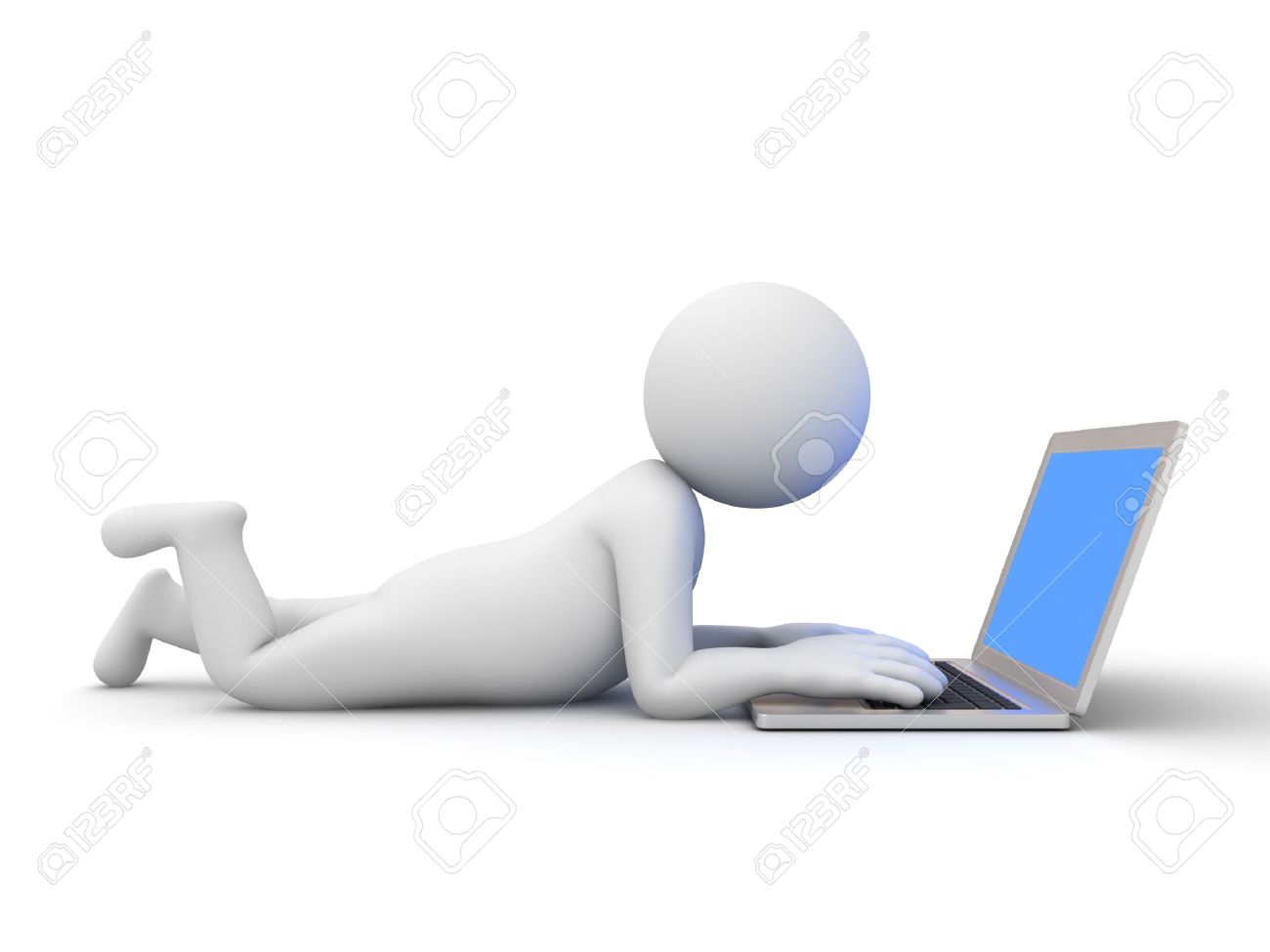 Использование компьютера позволяет решать следующие задачи:
Повышение эффективности изучения нового материала на уроках физики.
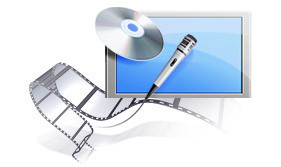 Использование компьютера позволяет решать следующие задачи:
2. Проведение демонстрационного эксперимента по физике.
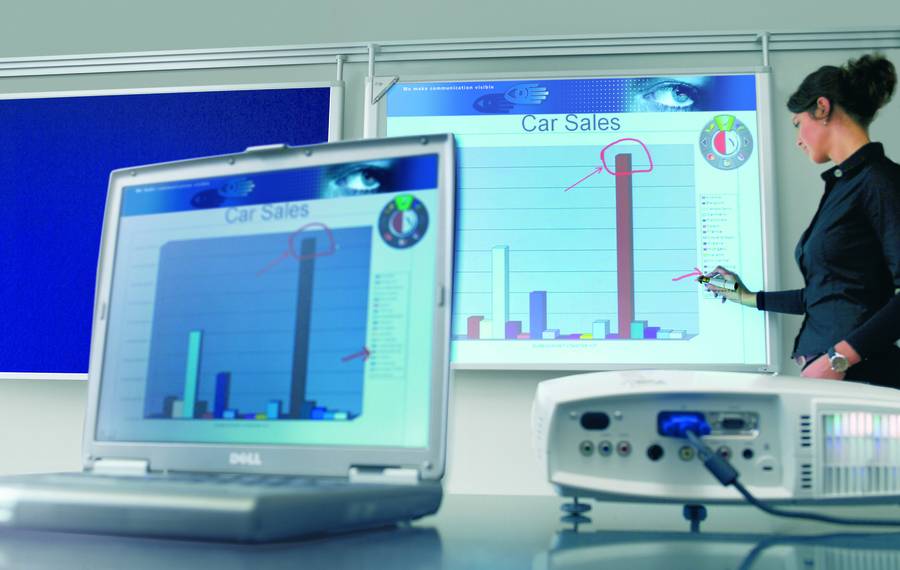 Использование компьютера позволяет решать следующие задачи:
3. Подготовка к проведению лабораторных работ на уроках физики.
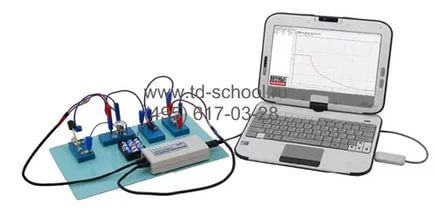 Использование компьютера позволяет решать следующие задачи:
4. Решение исследовательских задач по физике.
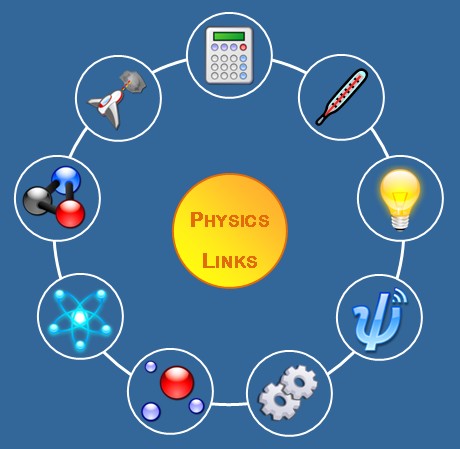 Использование компьютера позволяет решать следующие задачи:
5. Закрепление изученного материала через решение качественных и расчетных задач по физике.
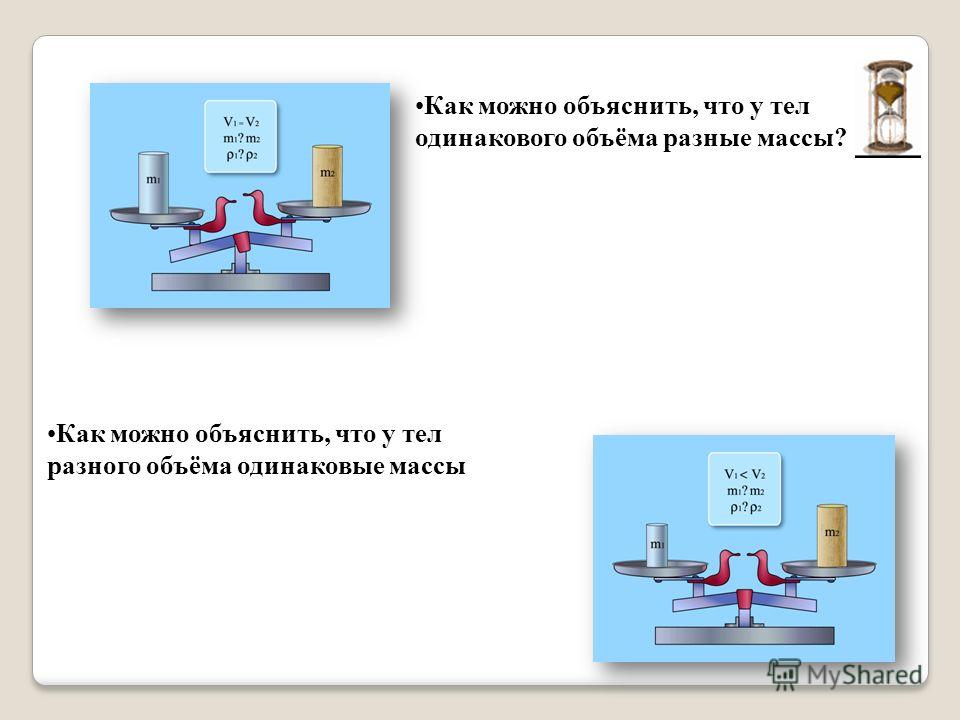 Использование компьютера позволяет решать следующие задачи:
6. Развитие интереса учащихся к изучению физики.
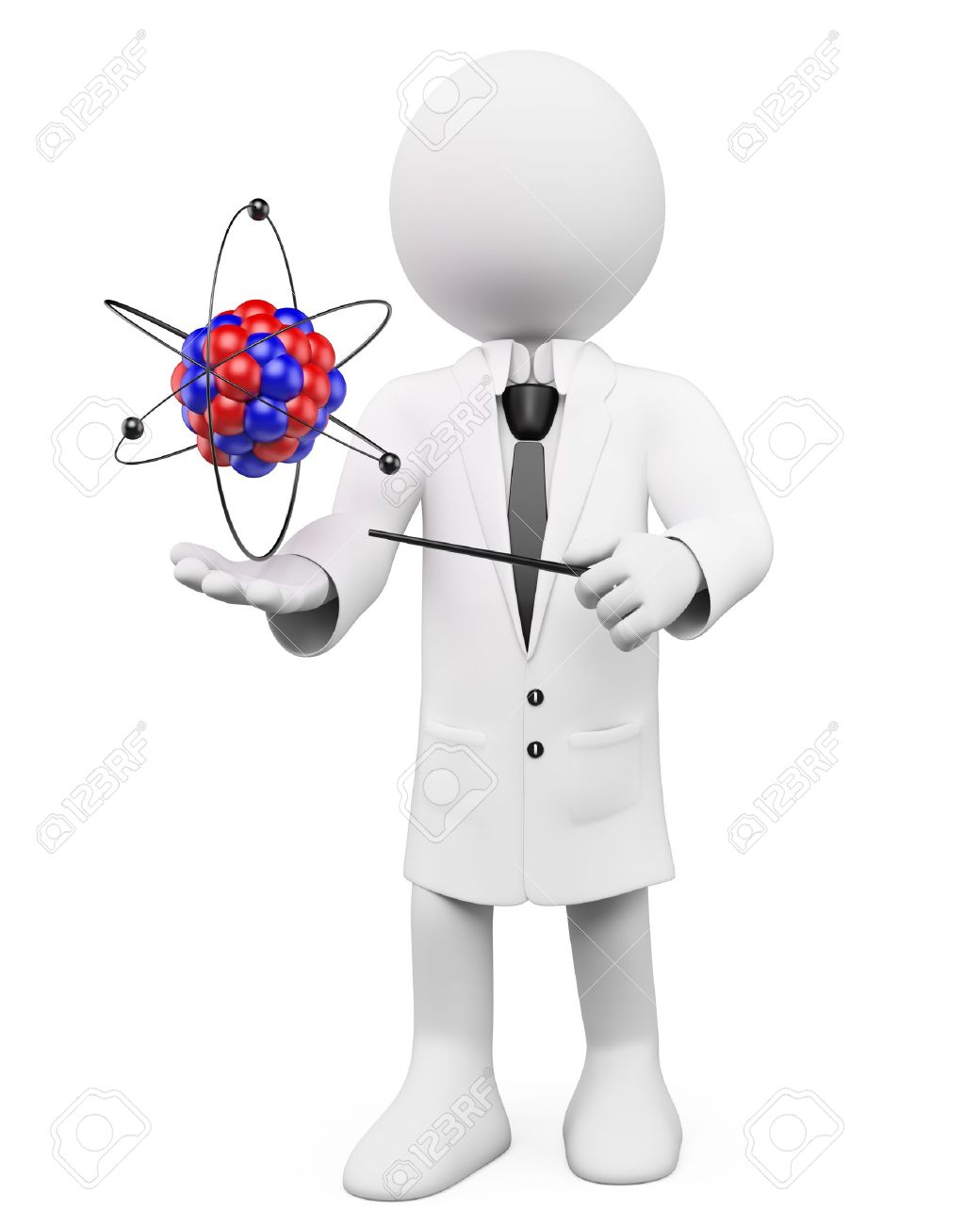 Повышение качества образования – одна из основных задач, декларируемых концепцией модернизации российского образования.
Одним из ведущих методов обучения физике является учебный физический эксперимент (УФЭ), который можно провести с помощью компьютера (виртуальный учебный физический эксперимент).
Виртуальный эксперимент
Возможности реального и виртуального эксперимента
Данная педагогическая модель и методика обучения физике, в отличие от существующих, позволяют расширить характер и содержание экспериментальной деятельности учащихся, а именно организовать: самостоятельное изучение физического явления и закона в различных проявлениях, в реальных и идеализированных условиях, изучение условий и механизмов протекания физического явления, а также самостоятельное исследование зависимости физической величины от различных параметров, в широком диапазоне исходных данных, в реальных и идеализированных условиях, что особо важно в условиях ФГОСа.
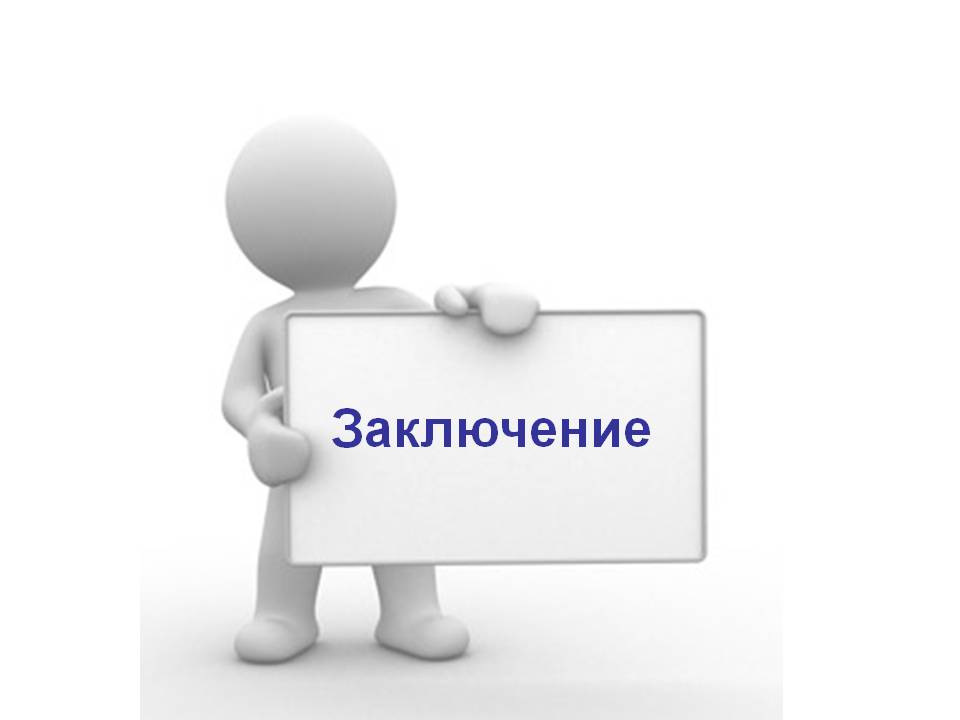 Спасибо за внимание!